FAIR, Modular and Reproducible ML Workflows for Domain Scientists:An Imageomics Case Study
Meghan Balk • Hilmar Lapp • John Bradley 
 and the Imageomics Team
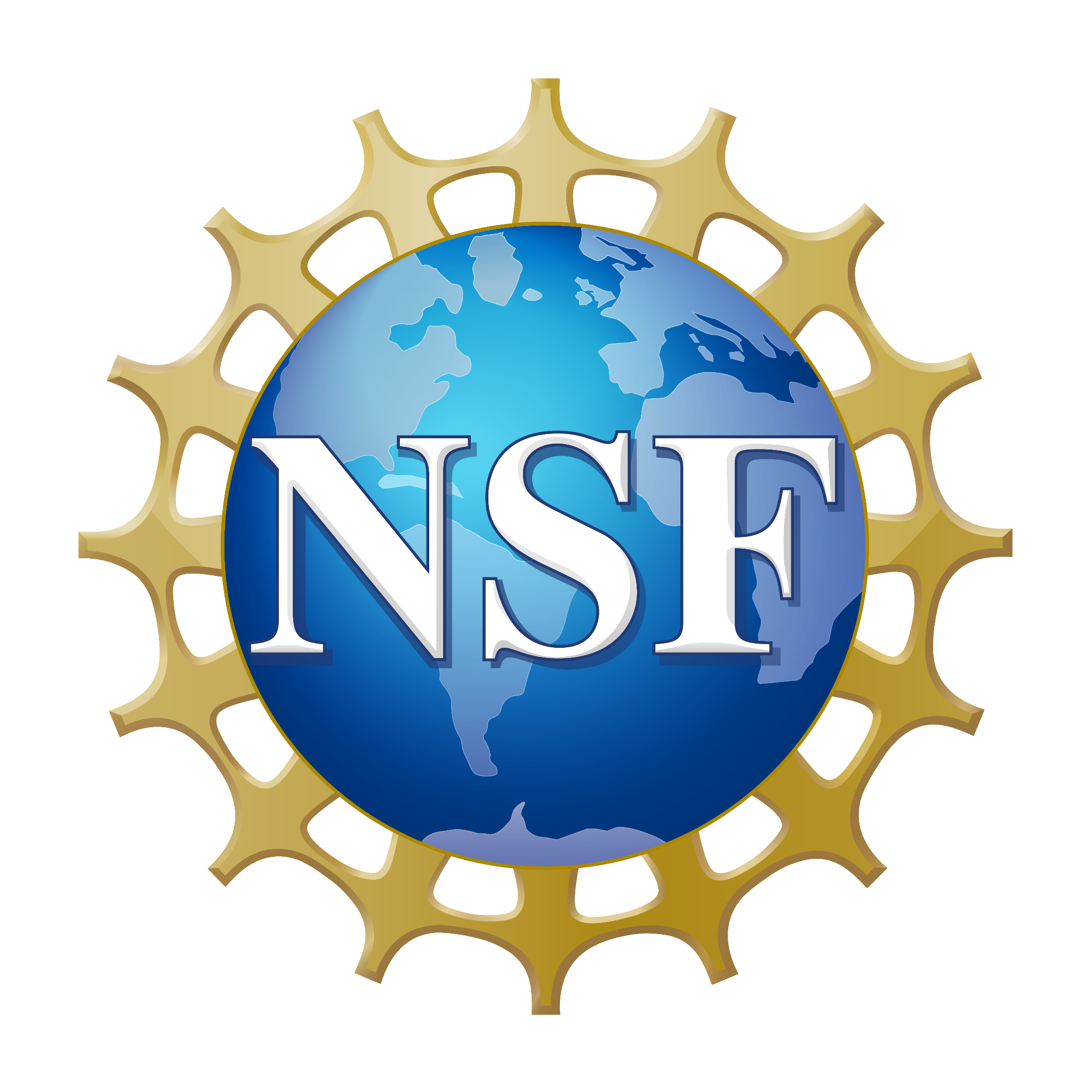 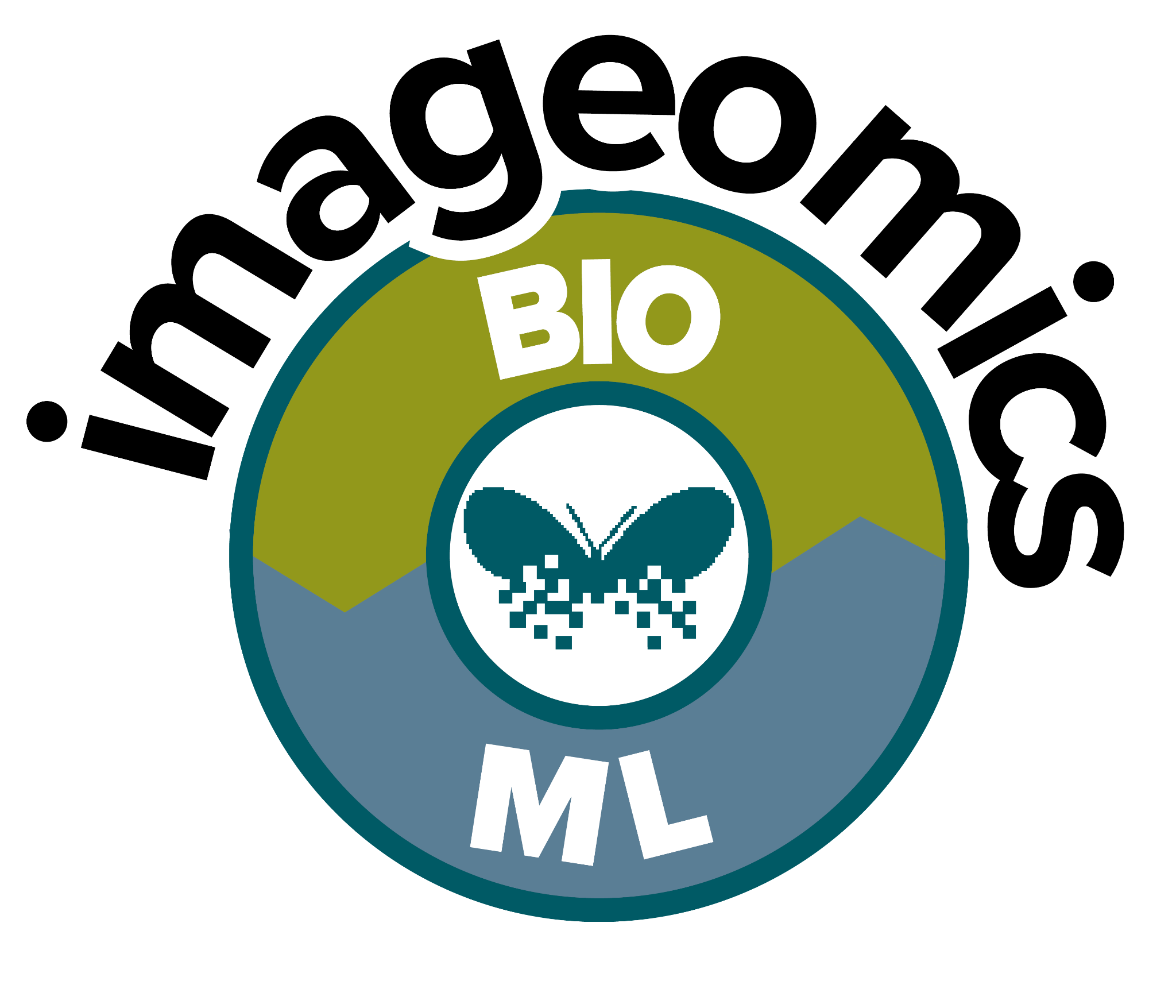 Scope
FAIR and Reproducible Workflows: Aims & Benefits
Repeatability, reproducibility, and reuse of workflows
Automatically recreate the results end-to-end
Document precisely how, in an standard declarative and executable format
Empower domain scientists to modify
Reuse of ML workflows, including as the core of domain science workflows
Interoperability across compute environments
HPC cluster, SC facility, Jetstream VMs, AWS, … 
FAIR-R workflows promote FAIR and modular workflow components
Reusability and interoperability of workflow components
Findable and accessible components:
Container or package registries
FAIR model, FAIR code, FAIR data & metadata
Findable & accessible through open repositories
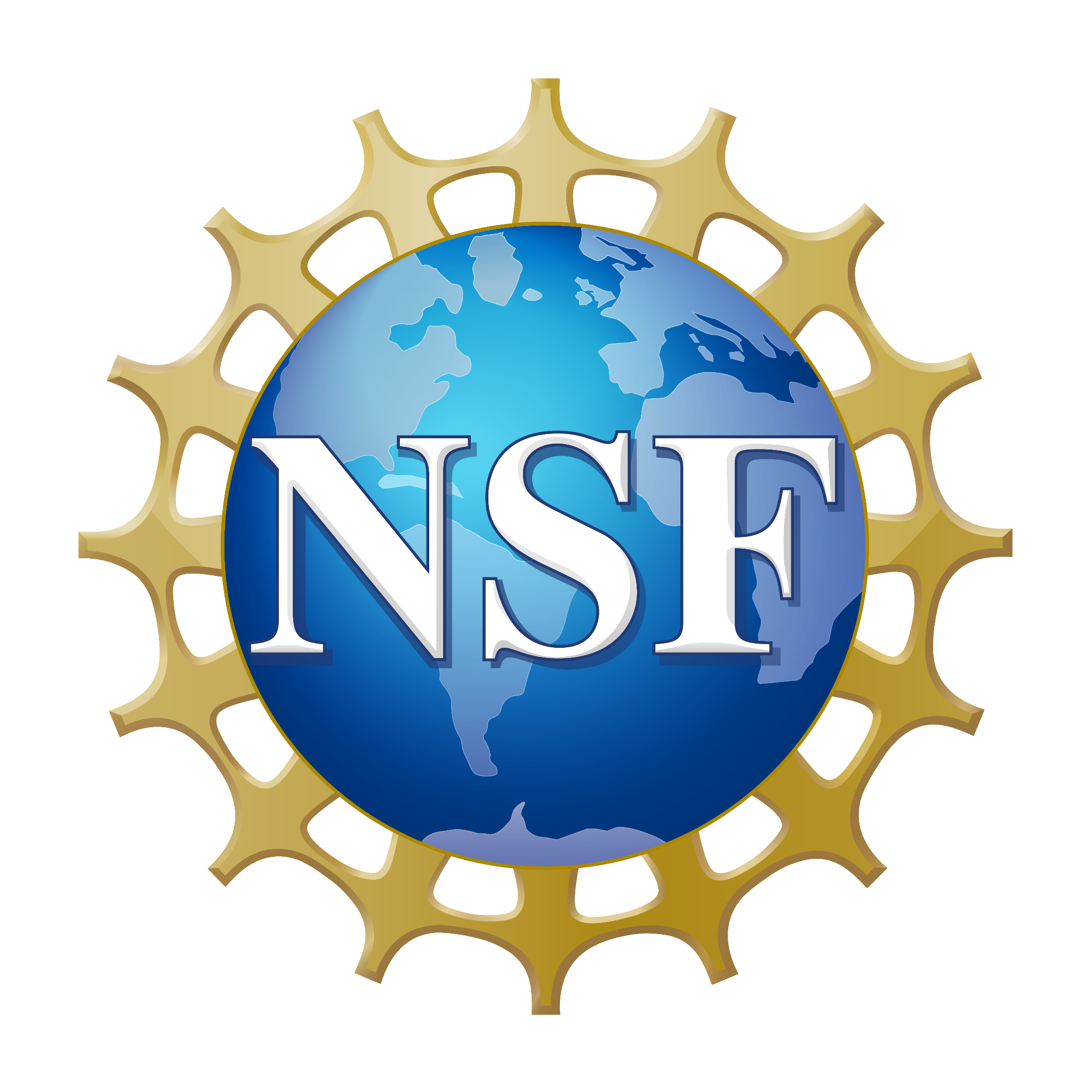 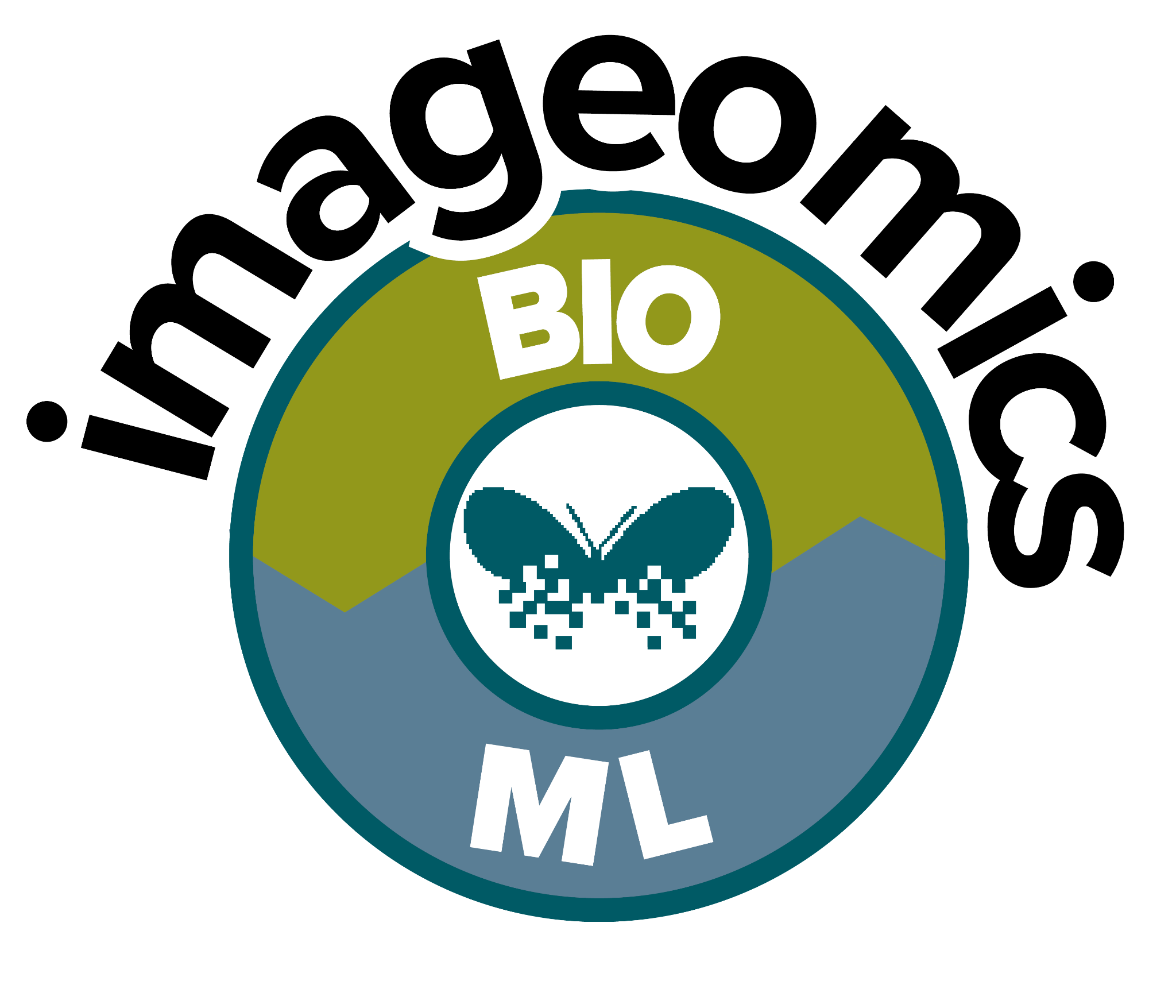 Metadata standards for FAIR and Reproducible Workflows And Their Components Enable Ecosystems
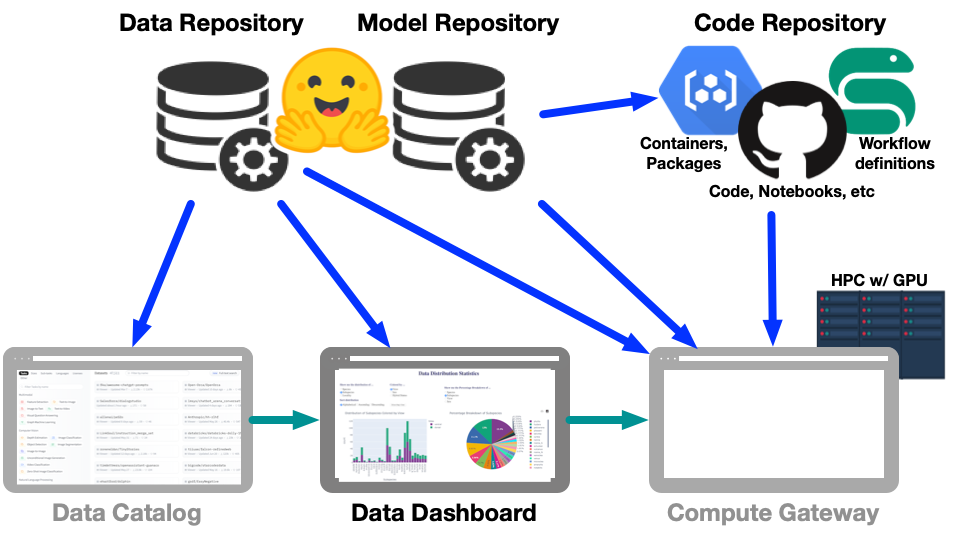 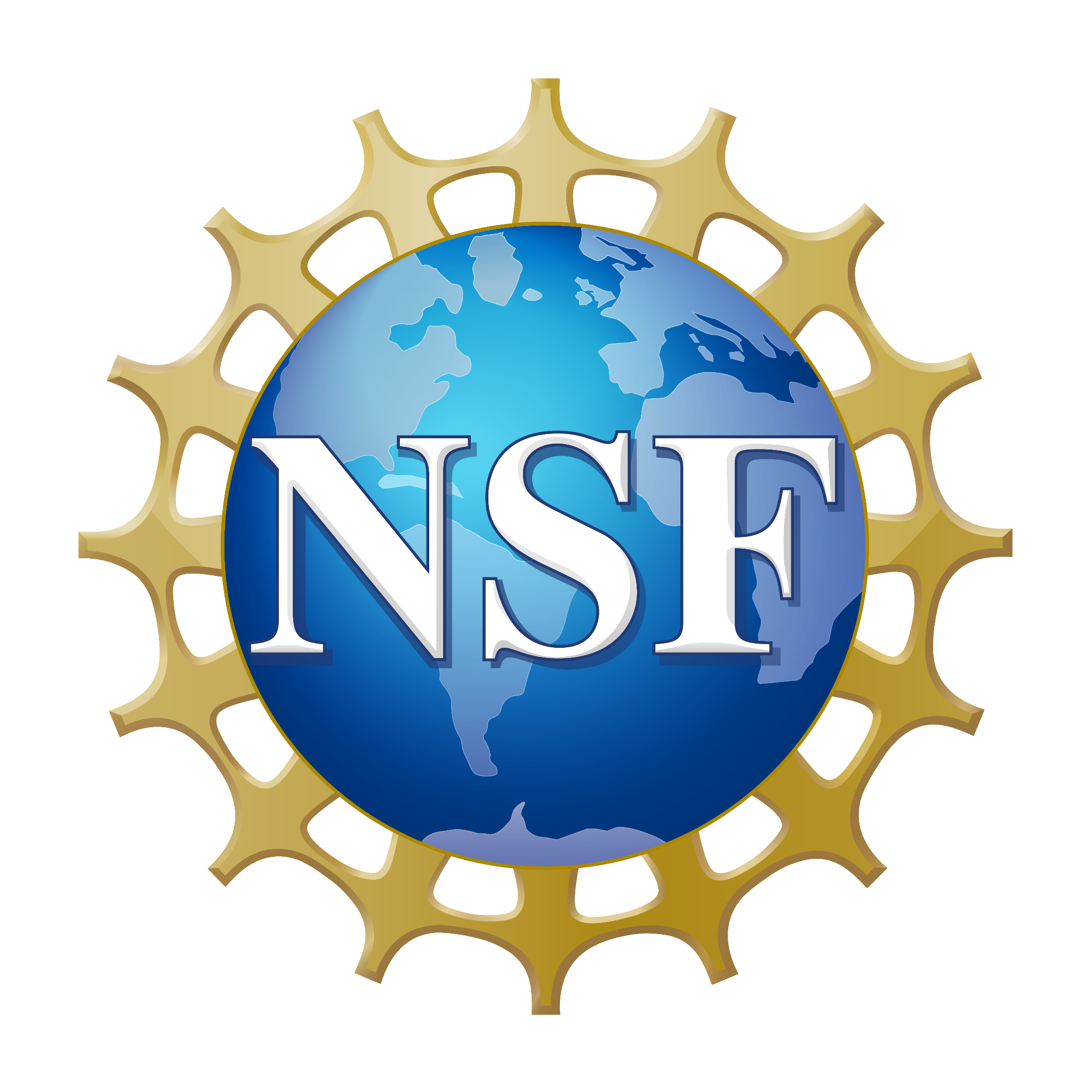 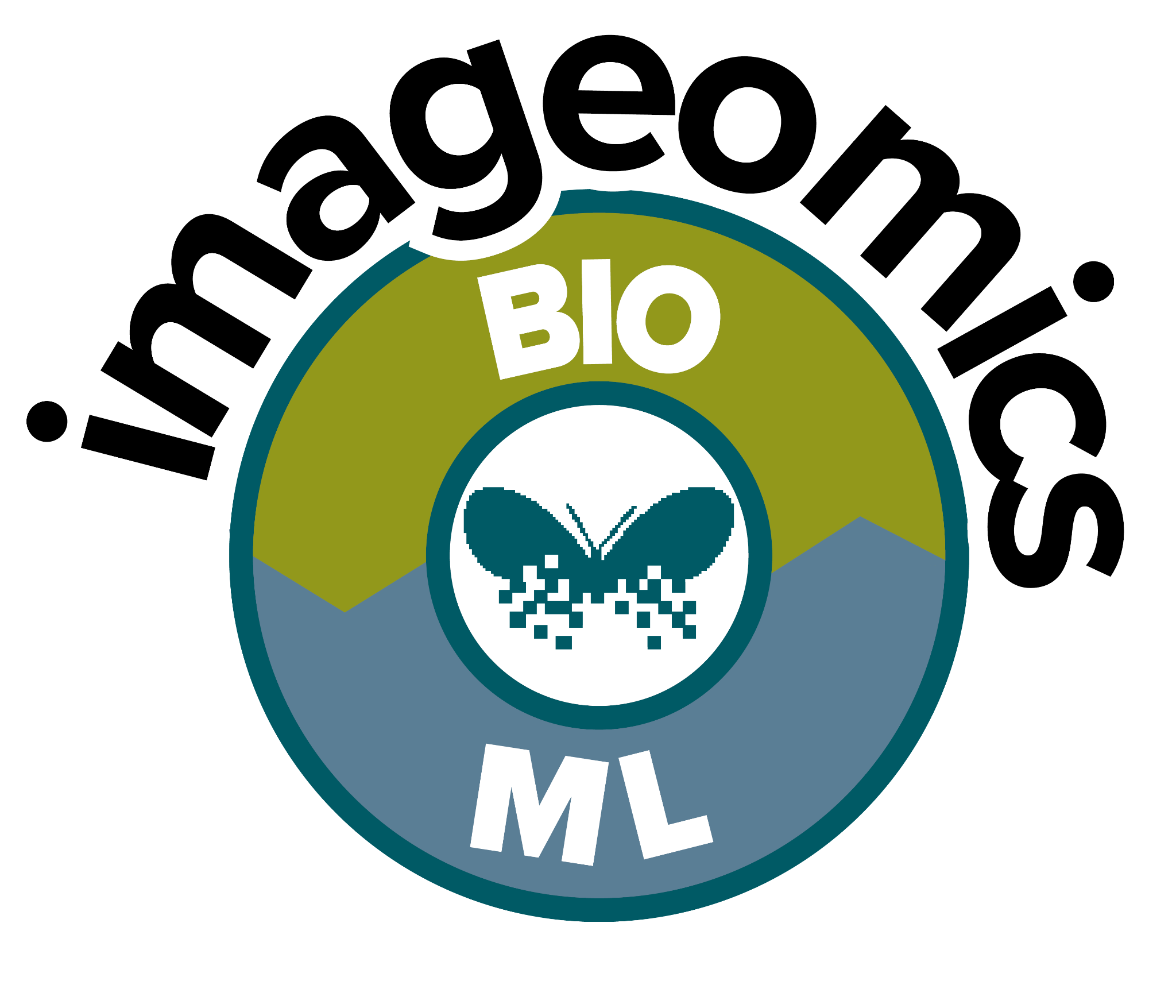 Domain Researcher Workflow: Conceptual
Input Files
Download Metadata
Filter Images
Get Images, image ML (object detection, object crop, segmentation, quantification of segments), output data
Analyze Data
Output Files
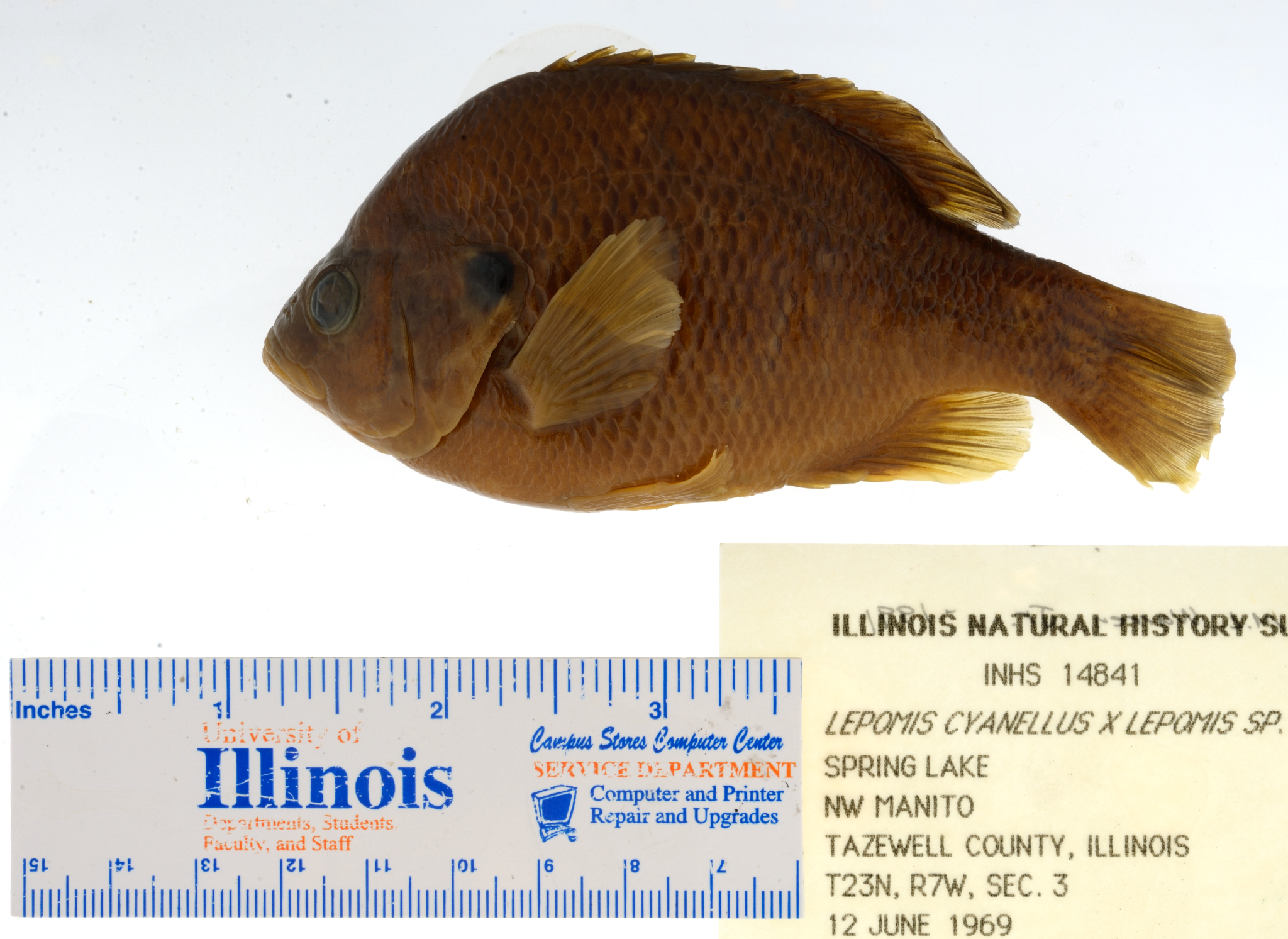 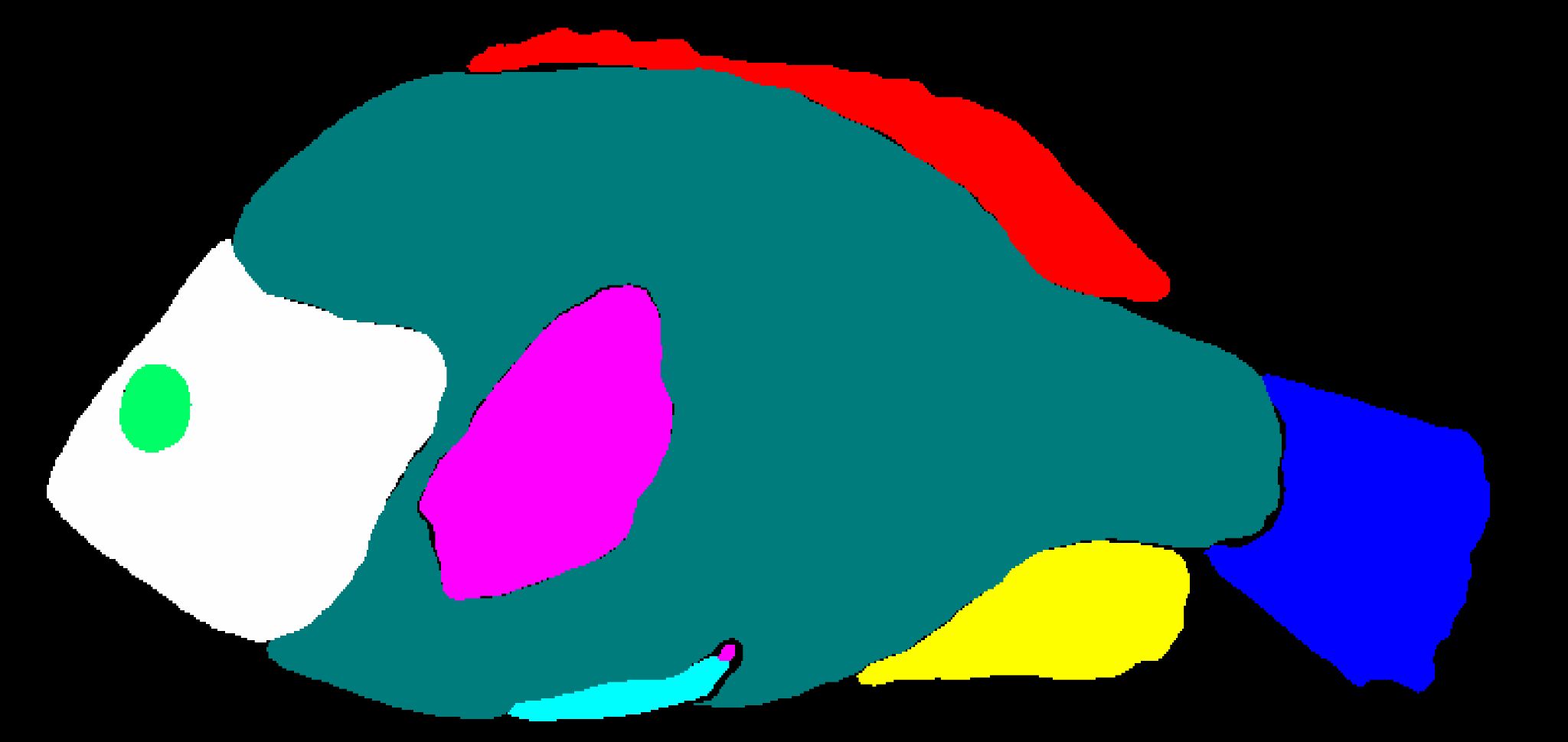 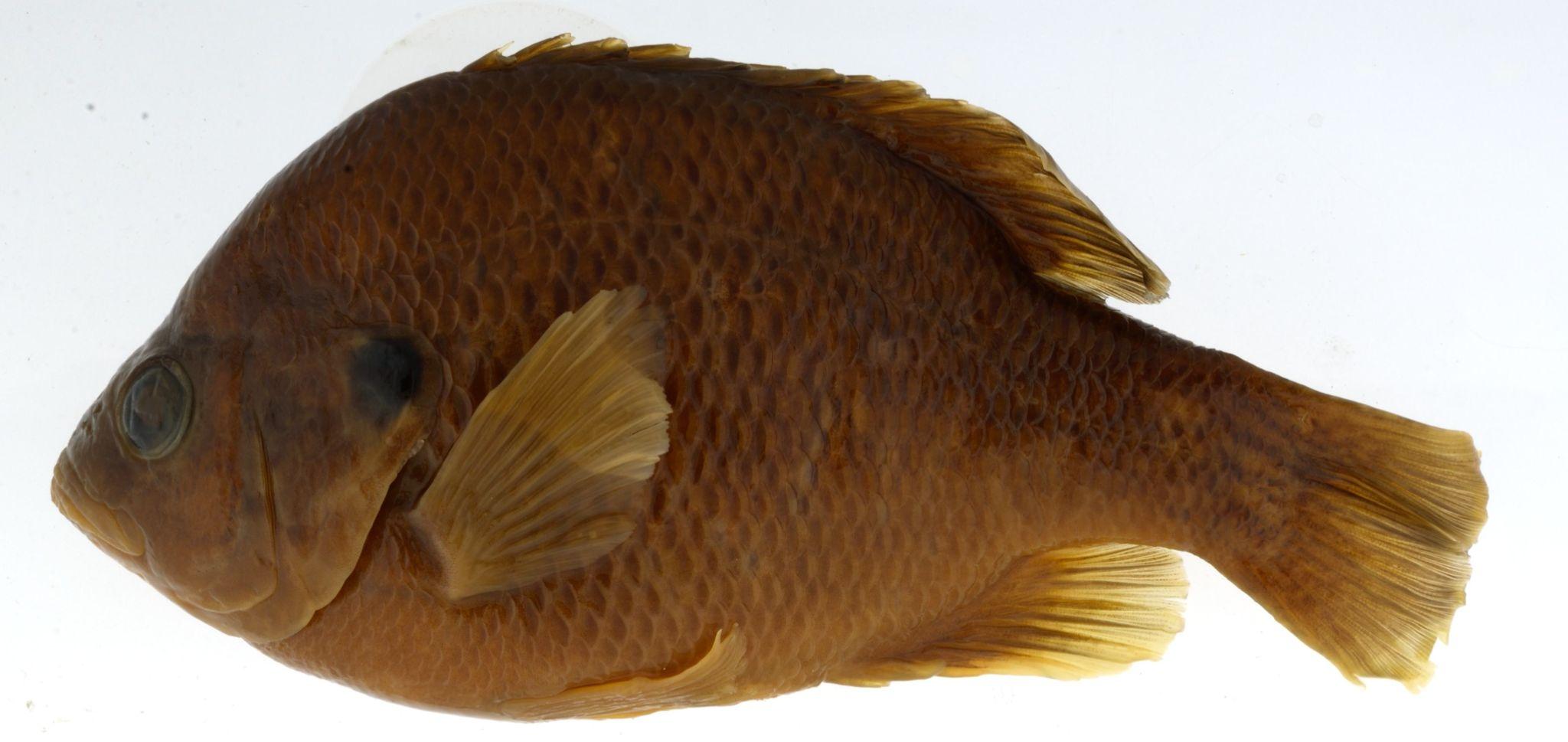 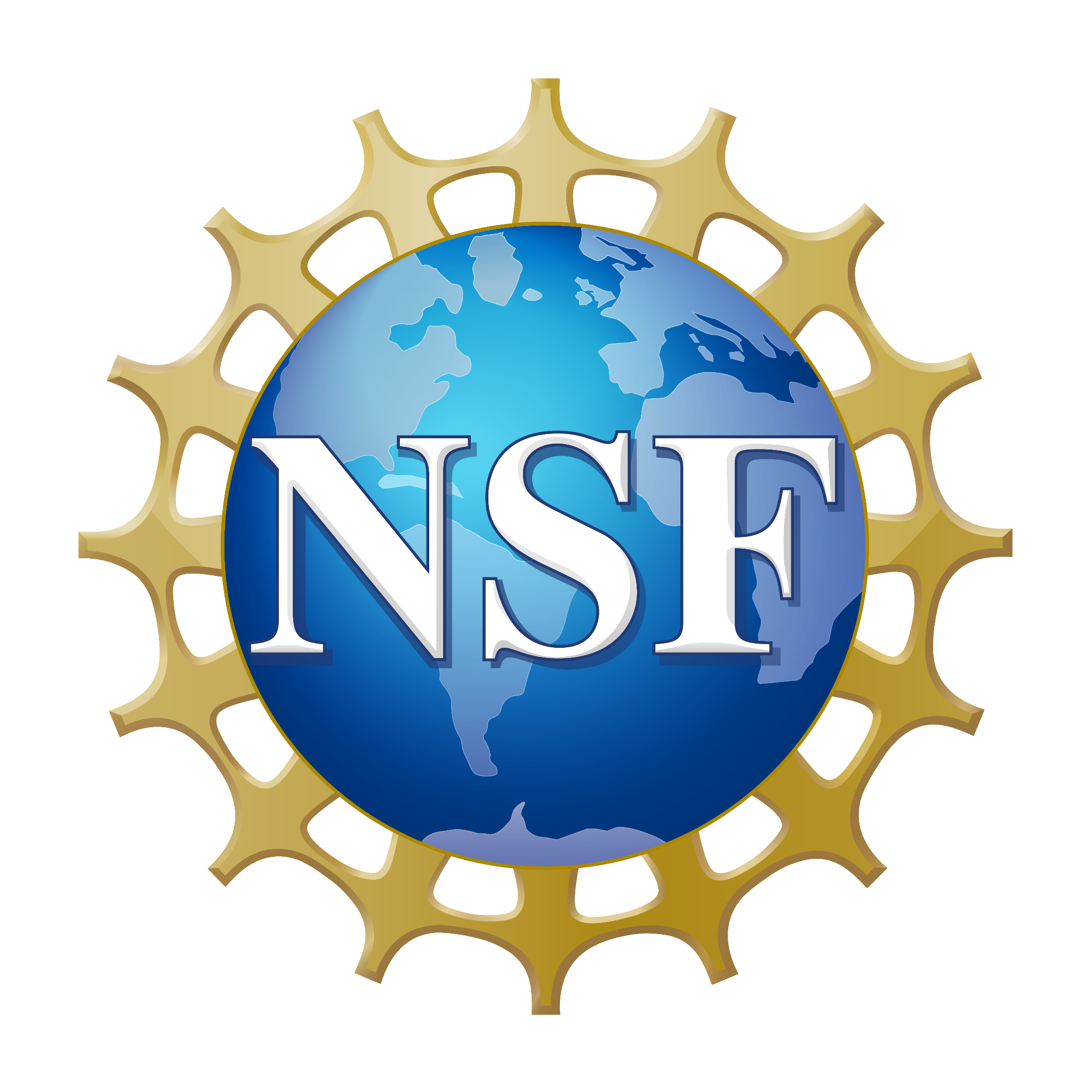 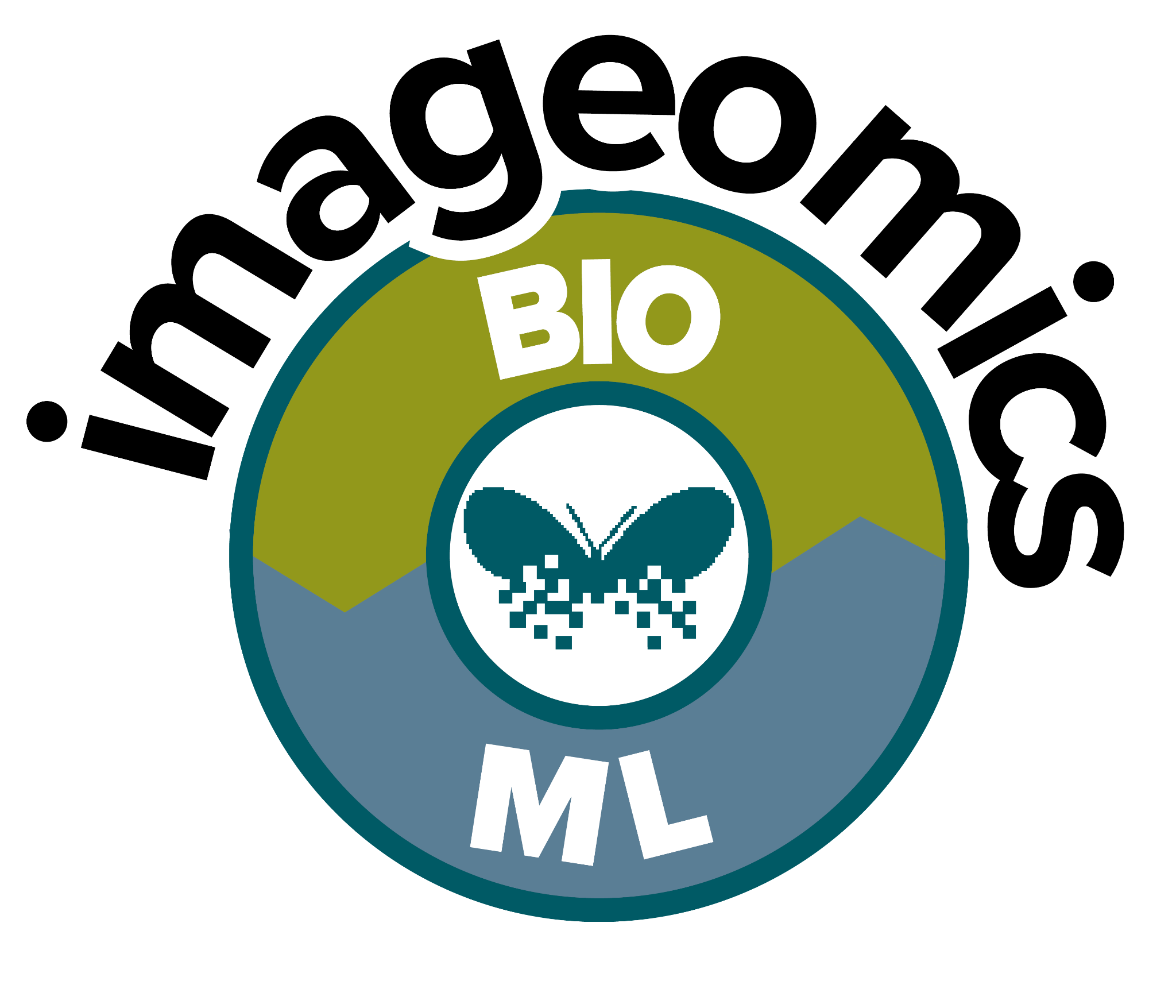 .csv
[Speaker Notes: Here is an generic workflow for using image data with machine learning. Generally, we find that researchers want to select images, download images, process images, and analyze the outputs. The things they want to store are the inputs and outputs, but maybe not the intermediate parts. They want to select the images themselves, and we recommend writing a script so that it is reproducible, and they want to create custom code to analyze the results. The first processing step of a machine learning workflow on images usually starts with some sort of object detection and processing to create a cropped image, followed by another machine learning process, like segmentation, classification, or landmarking.

The input files are stored on the OSU data commons. We have three currently: Image metadata (OPEN: https://datacommons.tdai.osu.edu/dataset.xhtml?persistentId=doi:10.5072/FK2/QOHJGD), Image Quality Metadata (OPEN: https://datacommons.tdai.osu.edu/dataset.xhtml?persistentId=doi:10.5072/FK2/ZIFDTJ), both of which were originally downloaded from here (OPEN: https://bgnn.tulane.edu/hdrweb/hdr/imagemetadata/); and Burress et al. 2017, which we’re using to help trim the dataset down to a study sample set (OPEN: https://datacommons.tdai.osu.edu/dataset.xhtml?persistentId=doi:10.5072/FK2/KLN3CS). 

We have not yet saved the outputs, but will before publication.]
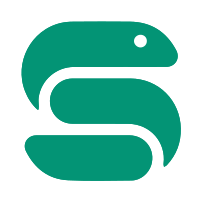 Process Image
Machine Learning
Get Images
Generate Metadata
Create Mask
Crop Image
Reformat Metadata
Segment Image
Download Images
folder:
Mask
folder:
Images
folder:
Cropped
folder:
Segment
folder:
Metadata
_mask.png
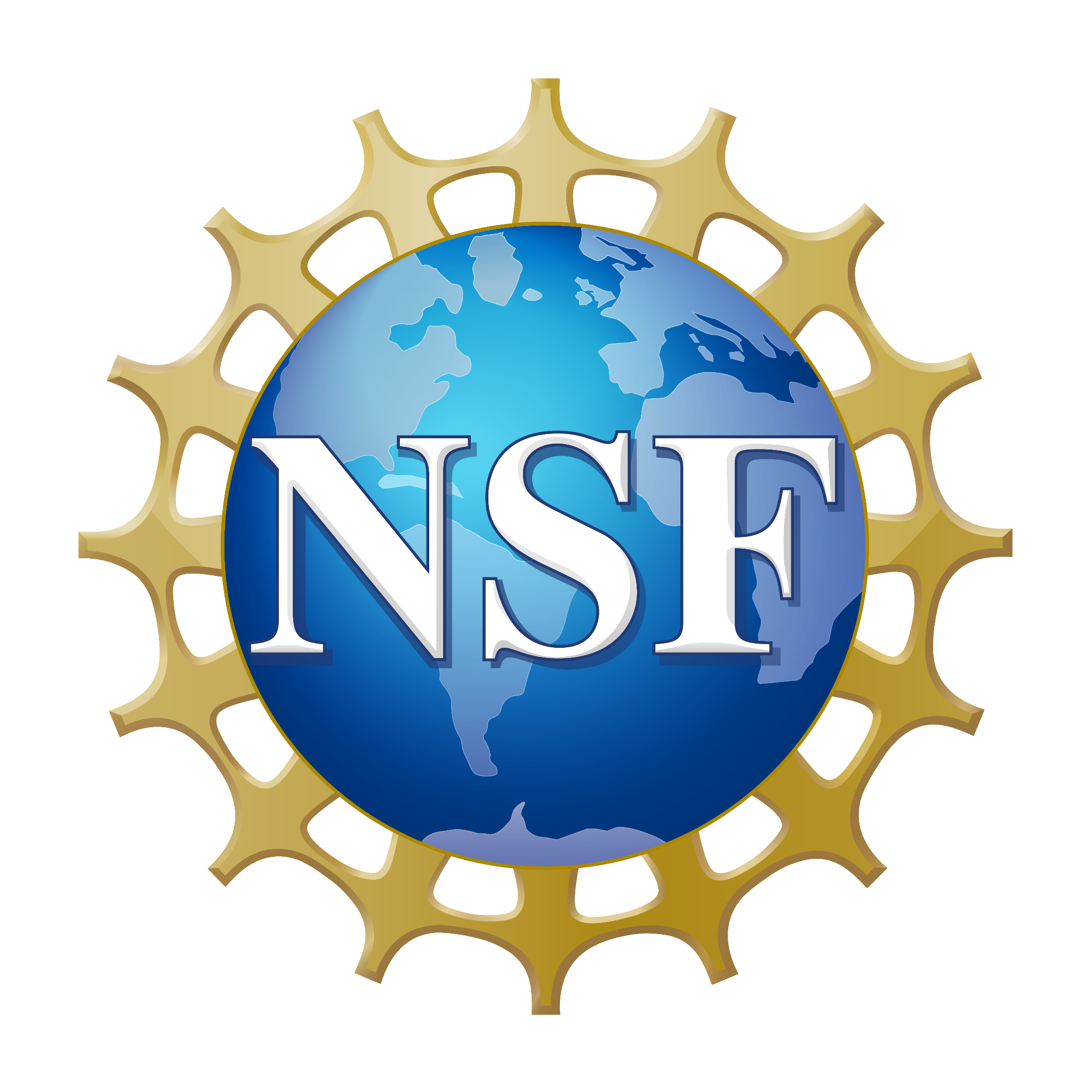 _cropped.jpg
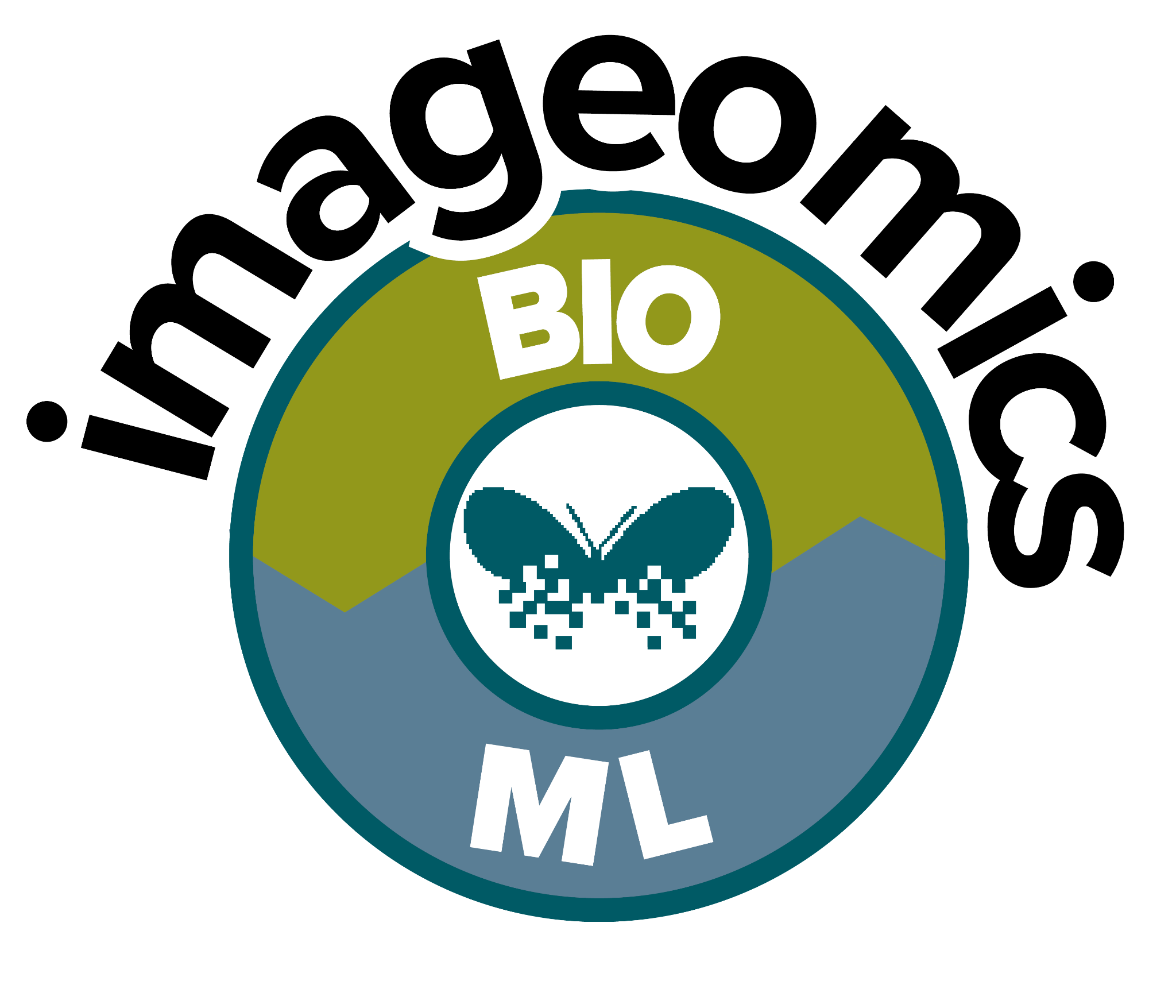 _segment.json
fishID.jpg
_metadata.json
BGNN_Core_Workflow
[Speaker Notes: We split these up into two workflows:
The core workflow [CLICK], which contains the components and rules that are more general than the case study. For example, generally someone wanting to use the minnow image dataset will want to download images, they may want to use the drexel code to generate metadata, may want to modify it by creating a new version of the drexel_metadata_formatter, and may want to crop the image, and may want to use the segmentation model. What a new project will want to do themselves is select the images to download and analyze the outputs.

The minnow trait repo calls the general workflow as well as the researcher’s own scripts. The fish use case, where we limited to minnows, is used to illustrate this workflow.]
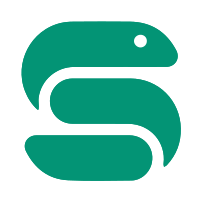 Minnow_Trait_Segmentation
Analyze Data
Filter Images
Process Image
Machine Learning
Download Metadata
Get Images
Generate Metadata
Create Mask
Crop Image
Reformat Metadata
Analyze Segmentation
Segment Image
Download Metadata
Filter data
Download Images
folder:
Mask
folder:
Images
folder:
Cropped
folder:
Files
folder:
Segment
folder:
Files
folder:
Results
folder:
Metadata
_mask.png
tables, figures
.csv
.csv
_cropped.jpg
_segment.json
fishID.jpg
_metadata.json
BGNN_Core_Workflow
[Speaker Notes: We split these up into two workflows:
The core workflow [CLICK], which contains the components and rules that are more general than the case study. For example, generally someone wanting to use the minnow image dataset will want to download images, they may want to use the drexel code to generate metadata, may want to modify it by creating a new version of the drexel_metadata_formatter, and may want to crop the image, and may want to use the segmentation model. What a new project will want to do themselves is select the images to download and analyze the outputs.

The minnow trait repo calls the general workflow as well as the researcher’s own scripts. The fish use case, where we limited to minnows, is used to illustrate this workflow.]
FAIR, modular and fully reproducible workflow product
Containerization to isolate software environments
Workflow manager (Snakemake) for declarative rules and end-to-end workflow automation. Automation portable between HPC environments.
Executable and modifiable by biology domain scientist
All digital components are FAIR
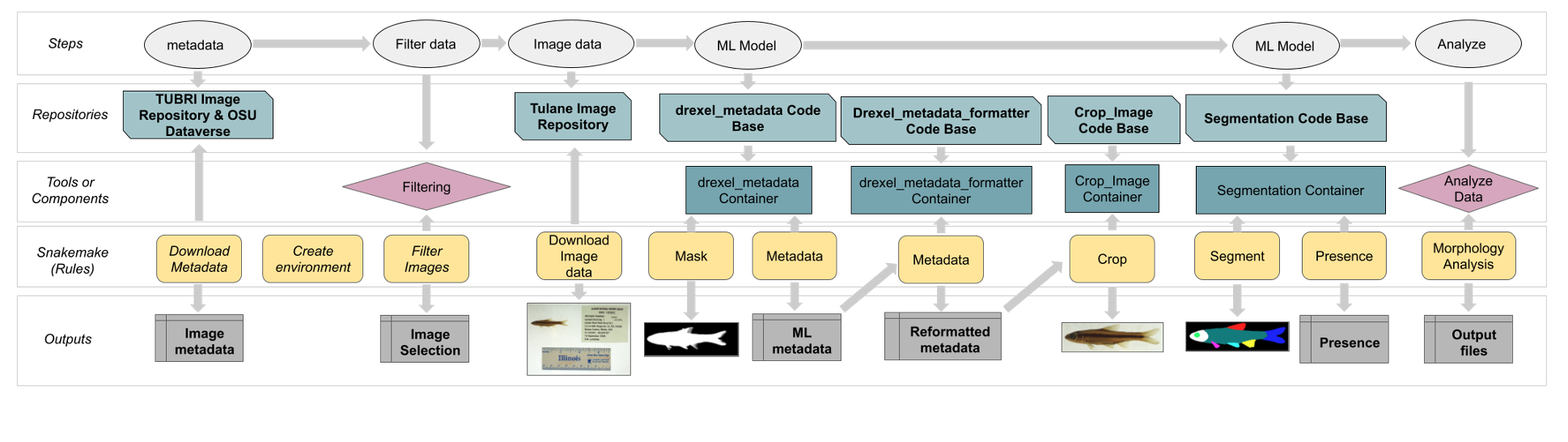 Why Snakemake?
Readable and modifiable by domain scientists; specification language is a syntactical extension of Python
Supports both software containers and conda environments for dependency definition, reproducible installation, and isolation
Promotes workflow modularization: workflows can themselves be components
Execution is scalable from single to multi-core, HPC cluster, etc
Highly configurable
Extensible via plugin system
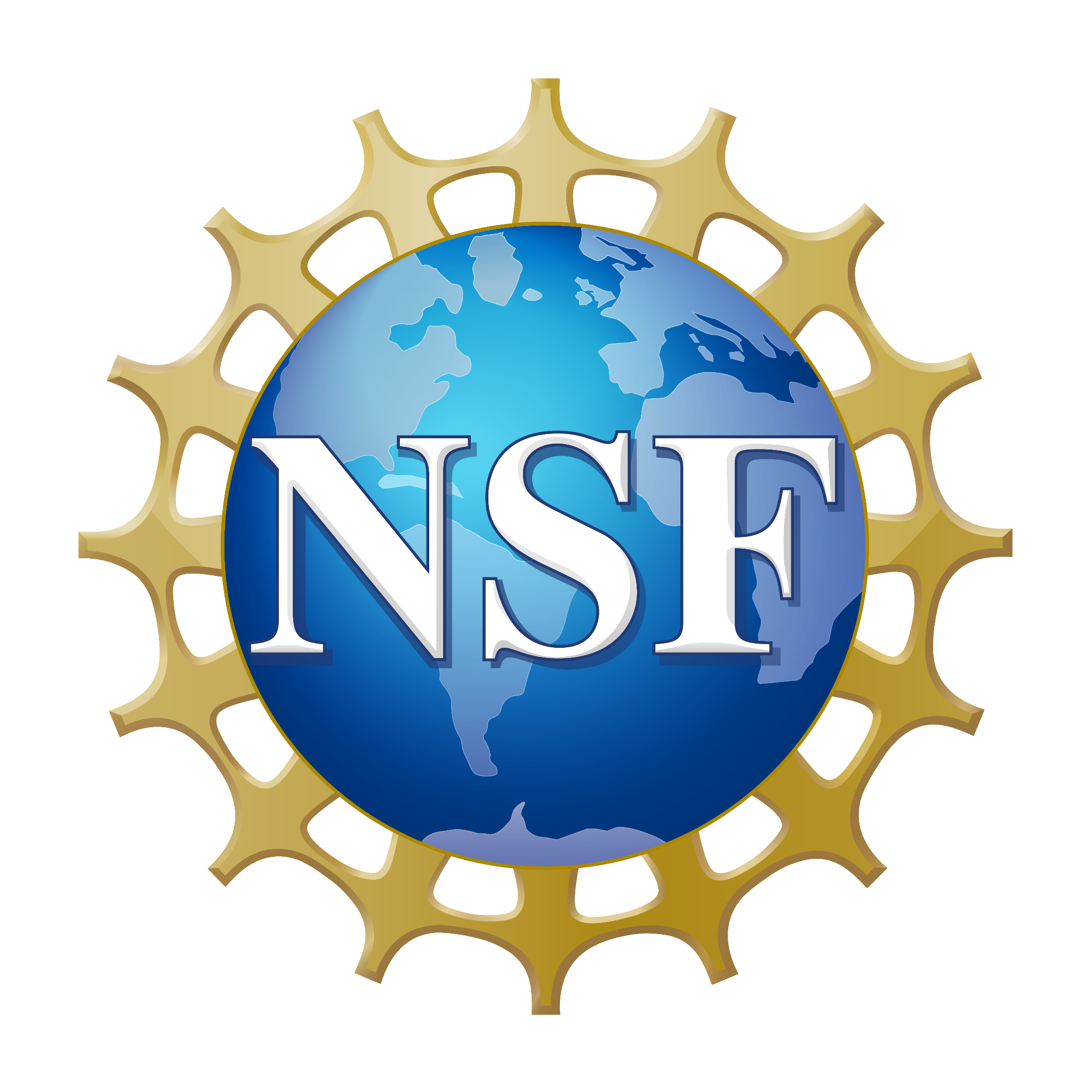 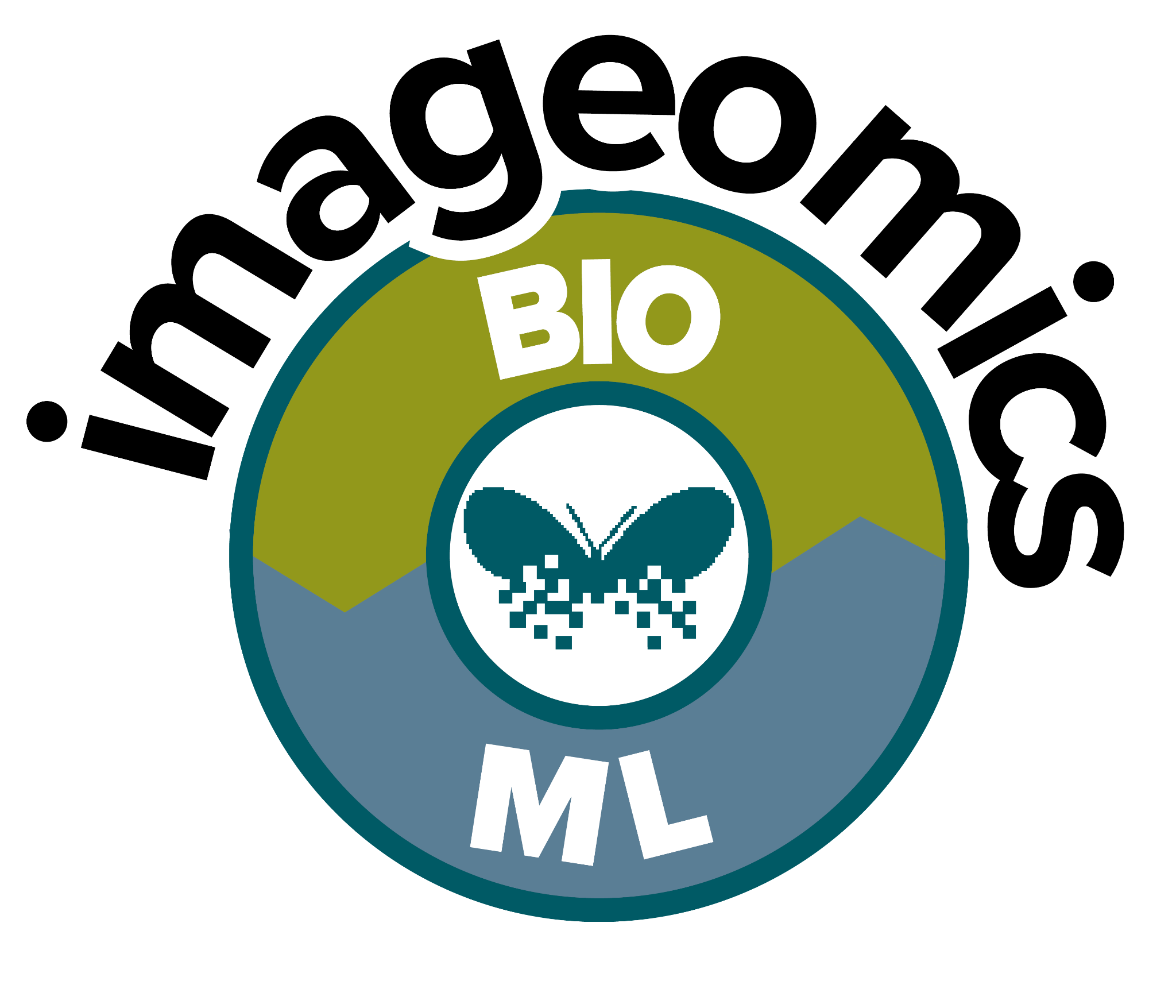 Role of Metadata & Ontologies
FAIR workflows should have FAIR components
Takeaways:
Metadata, and therefore metadata vocabularies and ontologies are foundational to achieving FAIR products
In contrast to data and software, the foundations for FAIR ML models are only just emerging:
FAIR checklist
Metadata standards and vocabularies
Format standards promoting interoperability
Model commons
FAIR and Reproducible ML workflows are another step behind
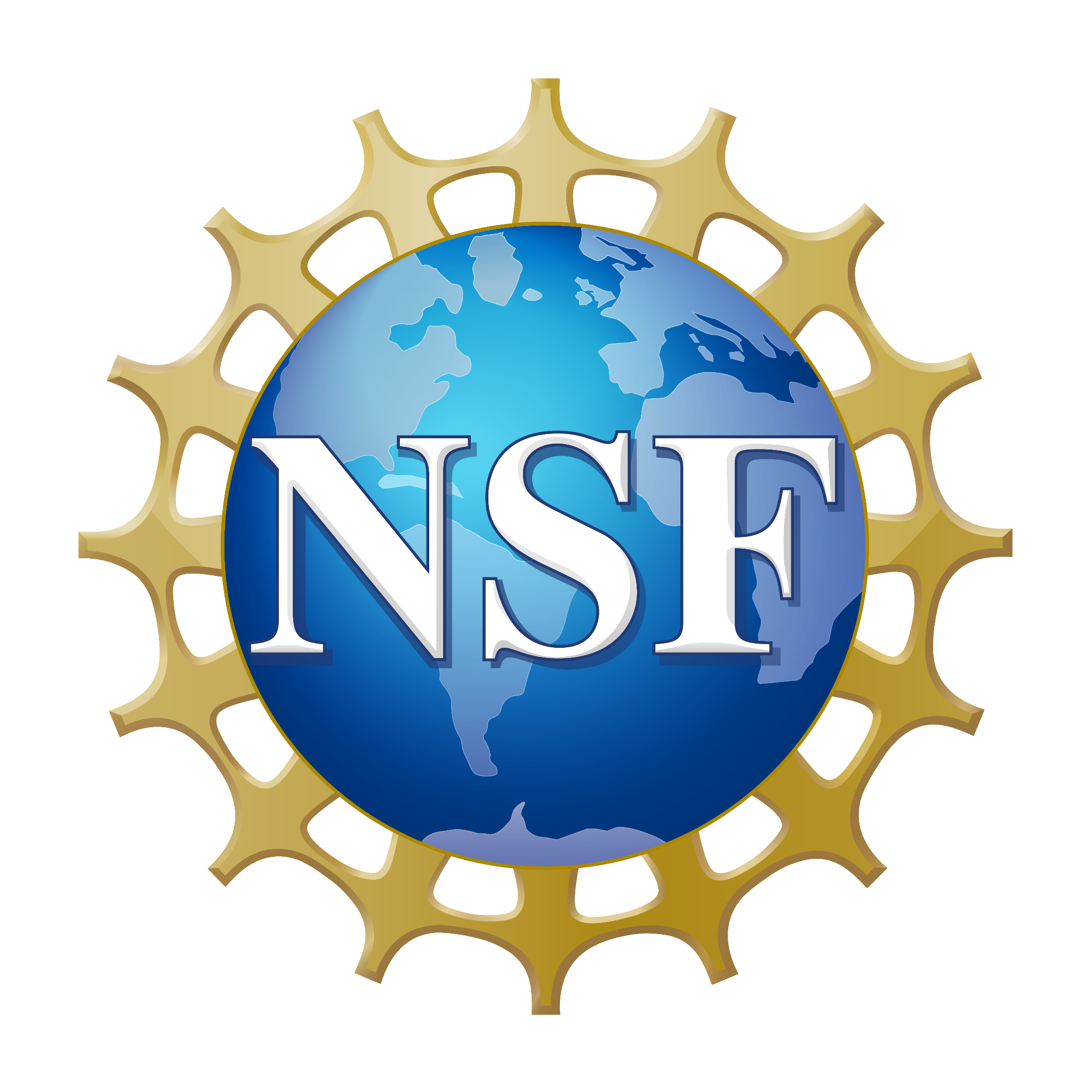 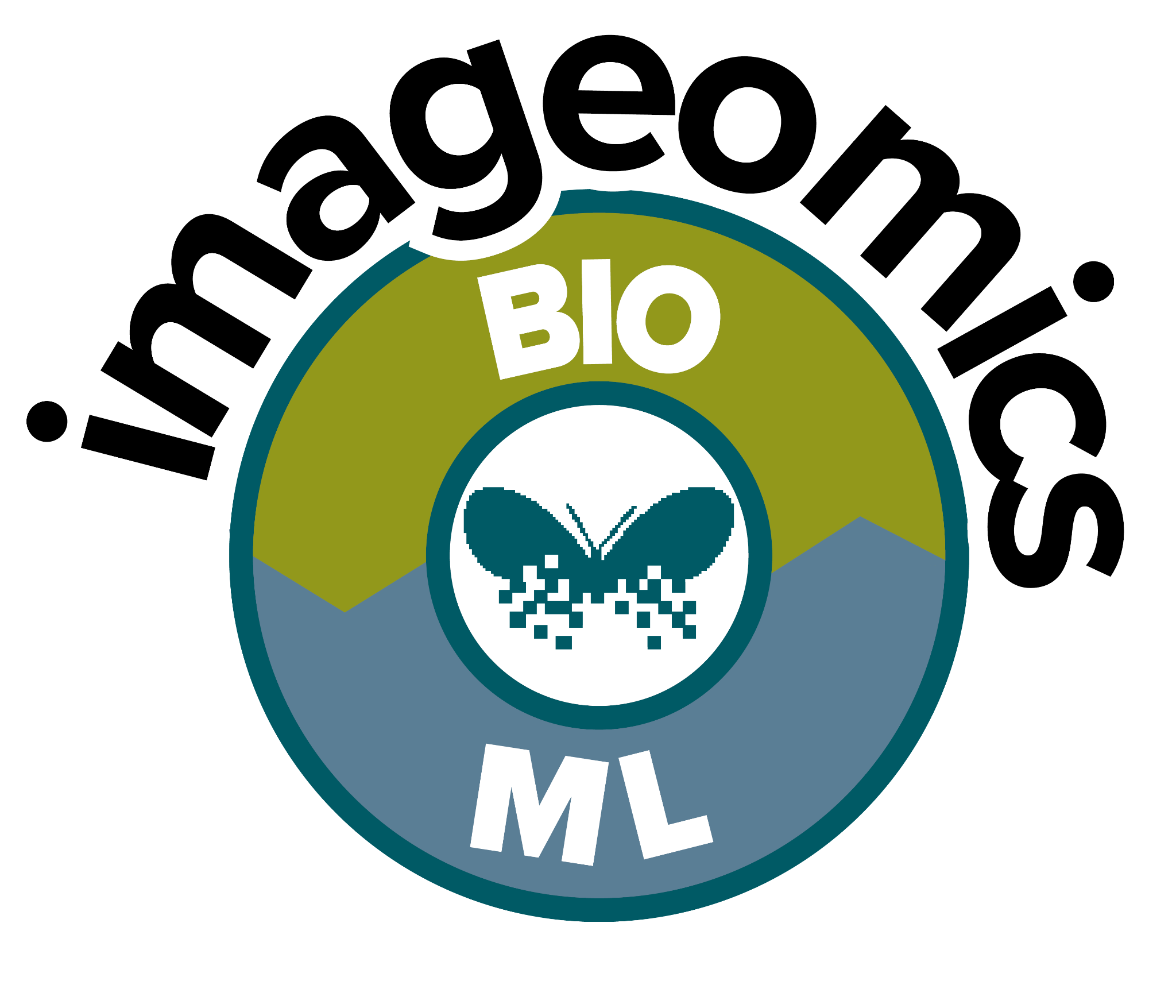 Challenges & Opportunities
Some suggestions for a FAIRR ML workflow checklist
Workflow definition
Under version control and in an open repository
Uses releases following semantic versioning for naming.
Workflow components (tools, component workflows, etc) are FAIR:
Under version control in an open repository;
Associated with a globally unique identifier, and identified by version, ideally using releases following semantic versioning for naming
Installable automatically by the workflow execution engine (published container image, or conda environment dependencies formally defined)
Associated with metadata for provenance, citation etc. 
Data inputs are FAIR:
Published under a common open content license (or at least one that permits free reuse for research)
Available through fully automatable download, i.e., requiring no authentication or authorization steps that cannot be fully automated
Associated with a globally unique identifier, and identified by version;
Available in an interoperable and reusable standard format;
Associated with provenance, citation, and other metadata using standard vocabularies and format.
ML Models are FAIR:
Under version control in an open repository such as HF;
Identified by the workflow by version, ideally using releases following semantic versioning;
Available under an open license;
Available in a standard interoperable format (e.g., PyTorch)
Associated with metadata, ideally in the form of Model Cards, and including provenance, citation, etc
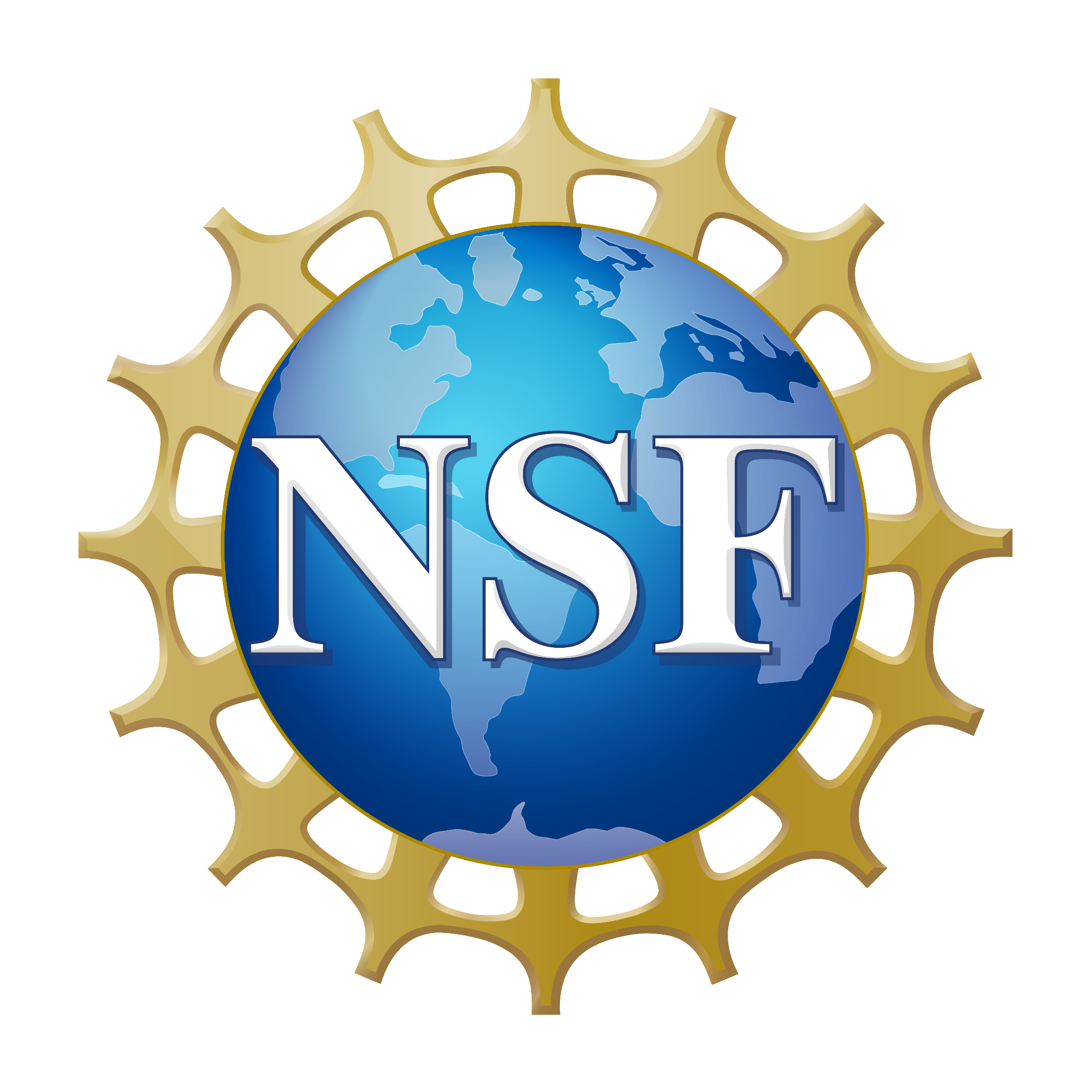 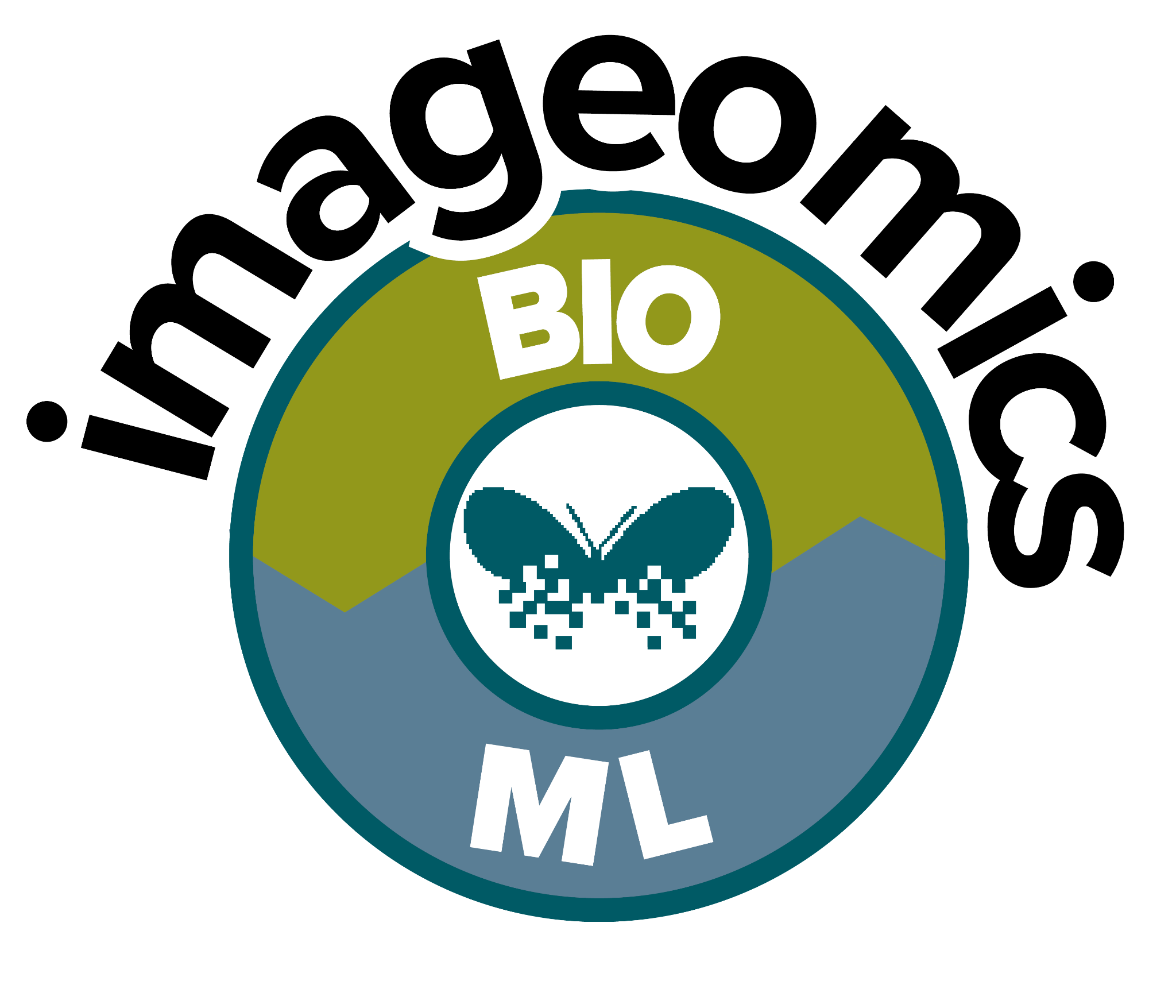 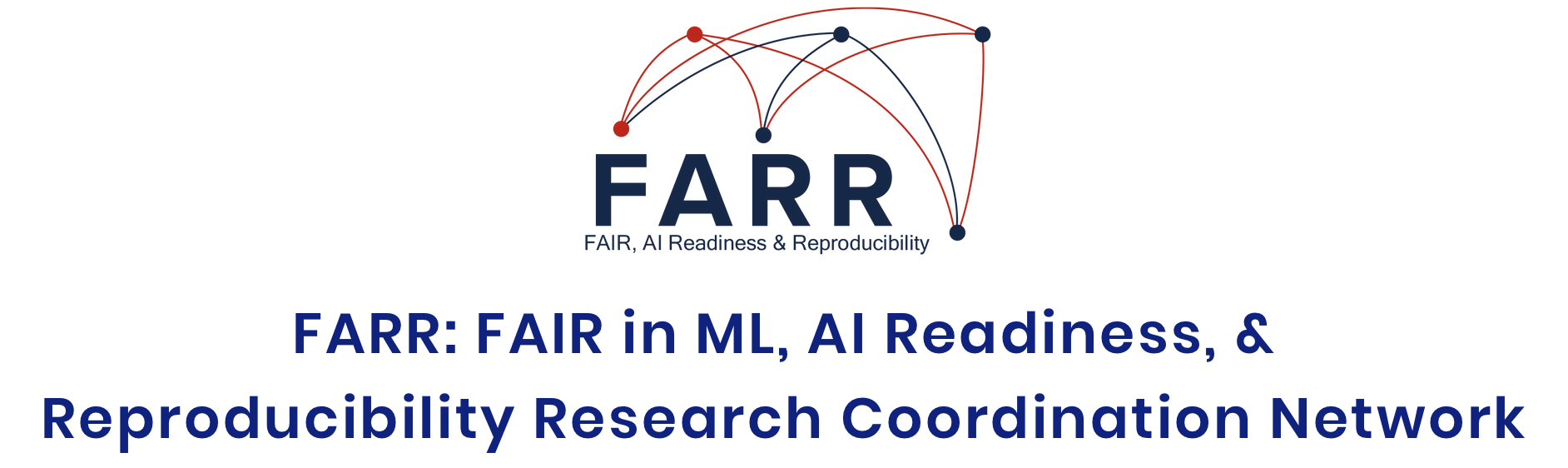 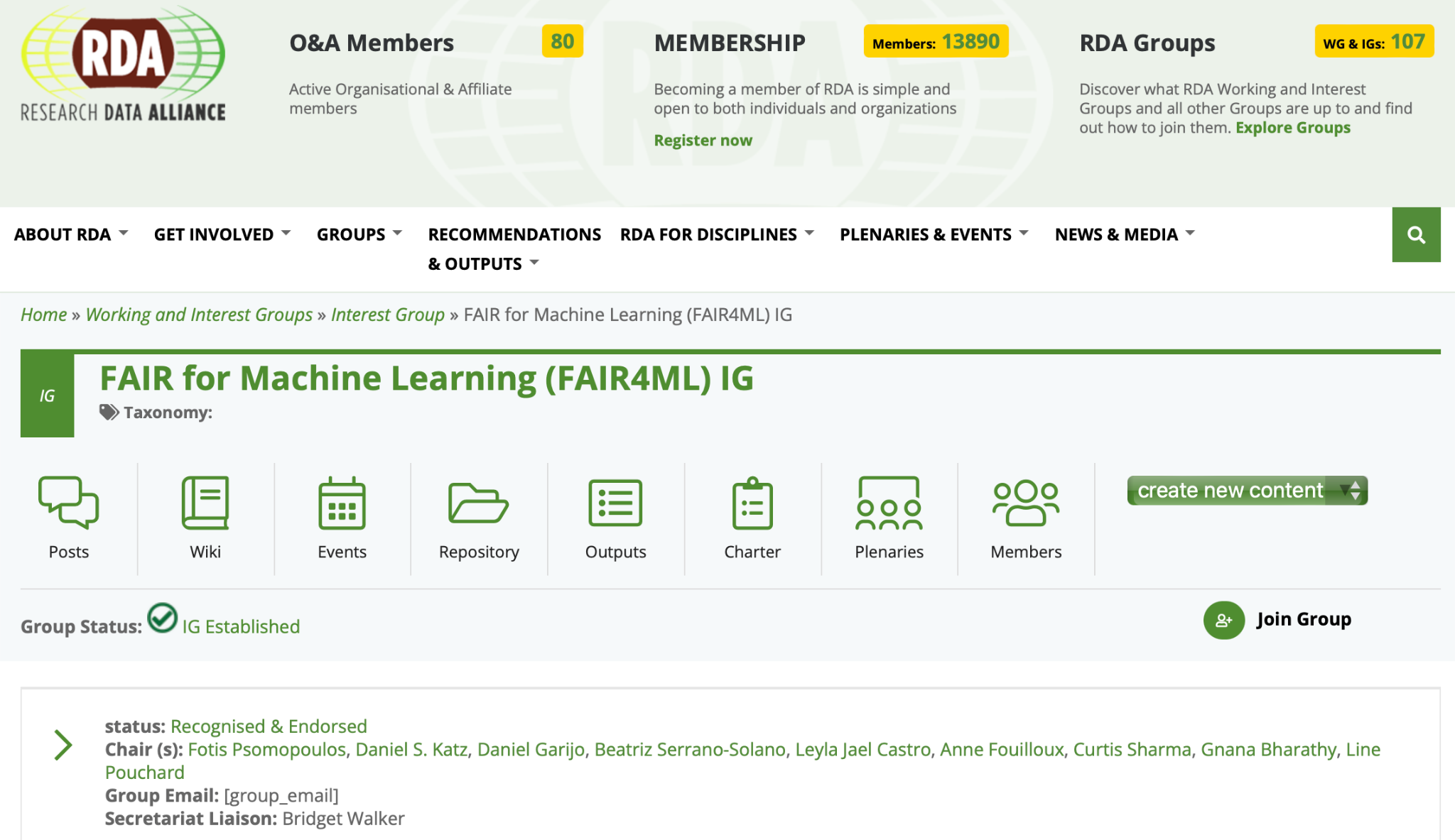 Connect with national and international community efforts
Acknowledgements
Biology-Guided Neural Networks Teams
Drexel: Jane Greenberg, Joel Pepper, David Breen, Kevin Karnani
VT: Anuj Karpatne, M. Maruf
Tulane: Hank Bart, Yasin Bakis, Bahadir Altintas, Xiaojun Wang, Dom Jebbia
NEON: Paula Mabee, Chris Florian, Thibault Tabarin
Balk et al, A FAIR and modular image-based workflow for knowledge discovery in the emerging field of imageomics. Methods in Ecology and Evolution, in press.
National Science Foundation
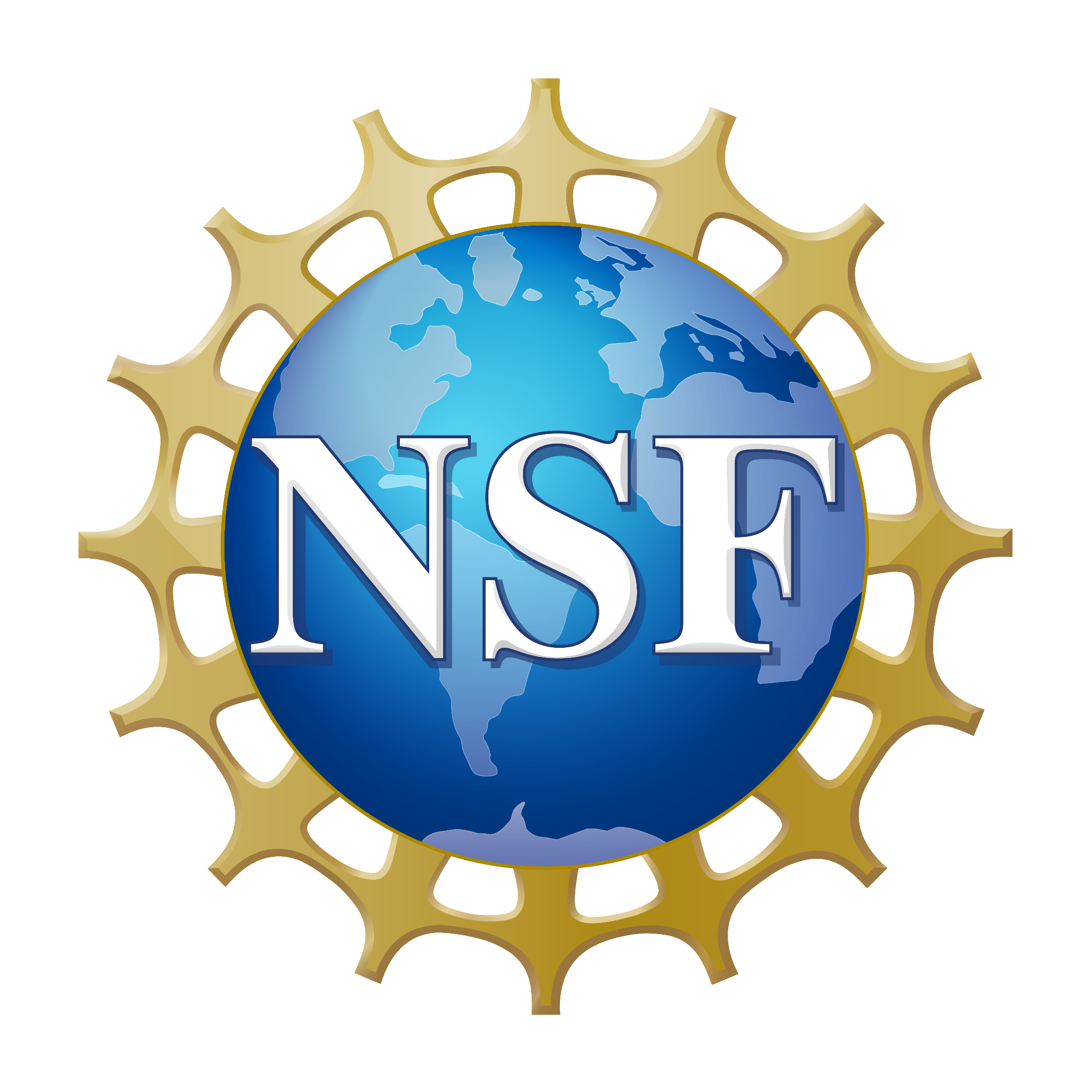 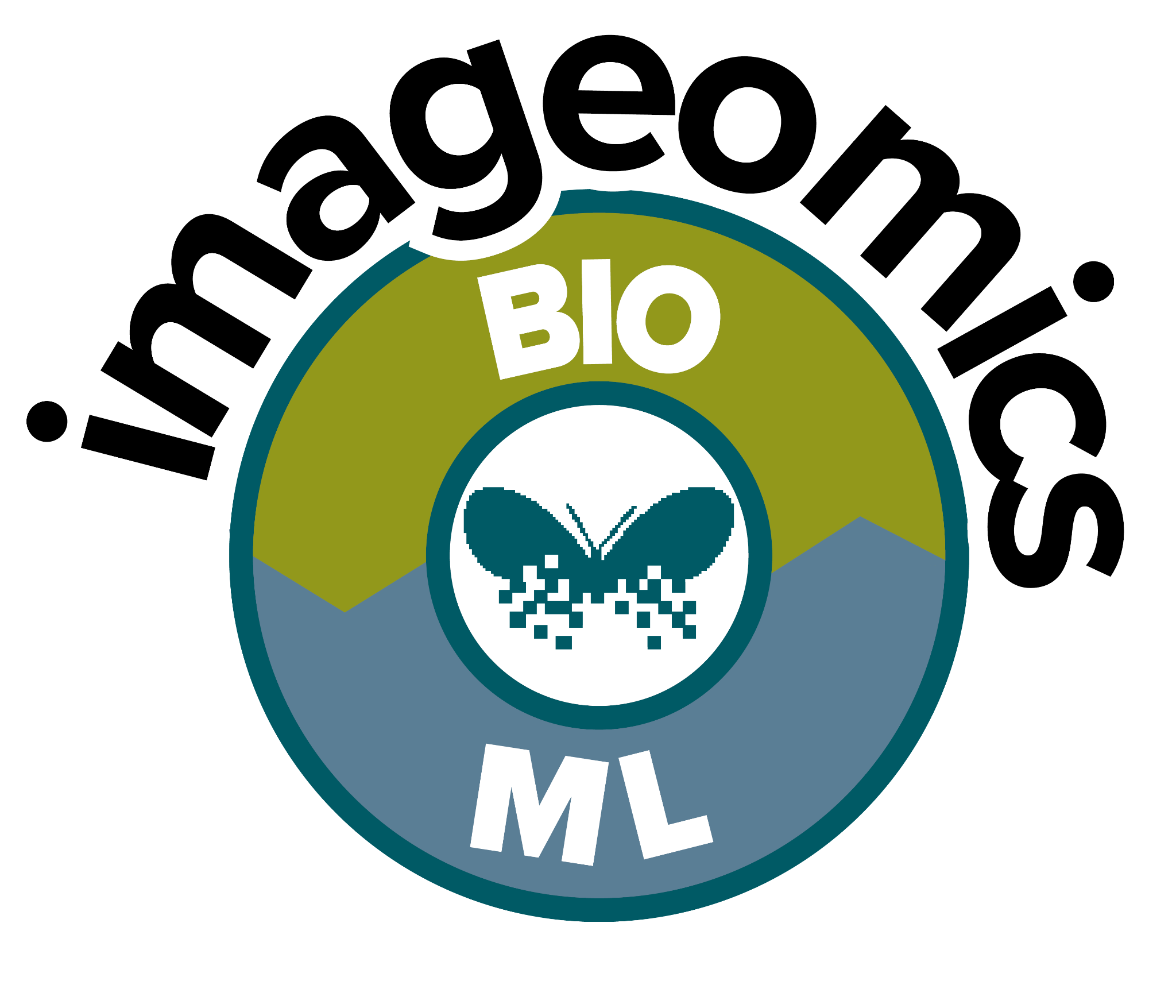